Собрание родителей и выпускников9 и 11 классов
ГОСУДАРСТВЕННАЯ ИТОГОВАЯ
 АТТЕСТАЦИЯ– 2025
24 октября 2024 года
Регистрация на экзамены
В своей образовательной организации


ШКОЛА  РЕГИСТРИРУЕТ НА ЭКЗАМЕНЫ!!!
Регистрация на экзамены
Сроки подачи заявления
11 класс
Итоговое сочинение – до 15 ноября 2024 г.;
Экзамены – до 1 февраля 2025 г.

9 класс
Итоговое собеседование – до 20 января 2025 г.;
Экзамены – до 1 марта 2025 г.
Сроки проведения ОГЭ/ГВЭ – 2025(проект)
Досрочный период ОГЭ-2025  
середина апреля – начало мая 2025 г. (22.04.25 – 17.05.25)
Основной период ОГЭ – 2025 
 конец мая – конец июня 2025 г. (24.05.25 – 02.07.25)
Дополнительный период ОГЭ - 2025 
 сентябрь 2025 г. (02.09.25 – 20.09.25)
9 класс
Сроки проведения ЕГЭ/ГВЭ - 2025
Досрочный период ЕГЭ-2025  
конец марта – середина апреля 2025 г. (с 17 марта по 12 апреля 2025 года)
Основной период ЕГЭ – 2025 
 конец мая – конец июня 2025 г. (с 23 мая по 5 июля 2025 года)
Дополнительный период ЕГЭ - 2025 
 сентябрь 2025 г.
11 класс
Досрочный период
МАРТ-АПРЕЛЬ 2025 г.
Уважительная причина должна быть подтверждена официальным документом: участие в выездных соревнованиях или конкурсах, плановое лечение и др.
Дополнительный период
СЕНТЯБРЬ 2025 г.
К пересдачам допускаются ученики, получившие неудовлетворительные оценки по одному или 2 предметам (учитываются все предметы).
2024/2025    ГВЭ(Государственный Выпускной Экзамен)
Организуются специализированные условия для участников ГИА с ограниченными возможностями здоровья, инвалидов и детей-инвалидов
Справка об установлении инвалидности
изменение формы ГИА;
увеличение продолжительности экзамена на 1,5 часа;
устная форма экзамена (при ГВЭ)
2024/2025    ОГЭ
Допуск к экзаменам – Устное собеседование по русскому языку 

МЕСТО ПРОВЕДЕНИЯ: МБОУ ДСШ №2

Обязательные предметы:
Русский 
Математика

2 предмета по выбору: 
физика, информатика и ИКТ, география, иностранные языки – на компьютерах;
химия, биология, история, литература, обществознание – бумажные КИМы
9 класс
2024/2025    ОГЭ
Допуск к экзаменам – Допустить к государственной итоговой аттестации за курс основной общеобразовательной школы в основной период обучающихся, не имеющих академической задолженности, в полном объёме выполнивших индивидуальный учебный план (имеющих годовые отметки по всем учебным предметам учебного плана за IX класс не ниже удовлетворительных), а также имеющих результат «зачёт» за итоговое собеседование по русскому языку
9 класс
ИТОГОВОЕ СОБЕСЕДОВАНИЕ
Сроки проведения – 12 февраля 2025 (проект)
Система оценивания – «зачёт/незачёт»
Общее количество баллов - 20
Минимальный балл для «зачёта» - 10 

Резервные даты: 
12 марта 2025
21 апреля 2025
9 класс
ИТОГОВОЕ СОБЕСЕДОВАНИЕ
Состоит из 4 частей:
Чтение  (2 мин. подготовка)
Пересказ (2 мин. подготовка)
Монолог (1 мин. подготовка)
Диалог (без подготовки)


Время на экзамен – 15 минут на каждого ученика (с учётом времени на подготовку)
9 класс
2024/2025    ЕГЭ и ГВЭ
Допуск к экзаменам – ИТОГОВОЕ СОЧИНЕНИЕ

МЕСТО ПРОВЕДЕНИЯ: г. Москва

ДЛЯ ПОЛУЧЕНИЯ АТТЕСТАТА:
обязательные предметы 
Русский 
Математика (БАЗА или ПРОФИЛЬ)

ДЛЯ ПОСТУПЛЕНИЯ В ВУЗ
физика, химия, биология, история, география, литература, информатика и ИКТ, иностранные языки, обществознание
11 класс
2024/2025    ЕГЭ и ГВЭ
Допуск к экзаменам – Допустить к государственной итоговой аттестации за курс средней общеобразовательной школы в основной период обучающихся, не имеющих академической задолженности, в полном объёме выполнивших индивидуальный учебный план (имеющих годовые отметки по всем учебным предметам учебного плана за каждый год обучения по образовательным программам среднего общего образования не ниже удовлетворительных), а также имеющих результат «зачёт» за итоговое сочинение/изложение
11 класс
ИТОГОВОЕ СОЧИНЕНИЕ
Сроки проведения – 4 декабря 2024 (проект)
Система оценивания – «зачёт/незачёт»


Резервные даты: 
5 февраля 2025
9 апреля 2025
11 класс
Темы итогового сочинения
Комплекты тем итогового сочинения с 2024/25 учебного года формируются из закрытого банка тем итогового сочинения.

Темы 1, 2 «Духовно-нравственные ориентиры в жизни человека». 
Темы 3, 4 «Семья, общество, Отечество в жизни человека». 
Темы 5, 6 «Природа и культура в жизни человека».
https://fipi.ru/itogovoe-sochinenie 

Порядок и процедура проведения итогового сочинения (изложения), критерии их оценивания в новом учебном году не меняются.
11 класс
Особенности проведения экзамена по иностранным языкам
Иностранные языки – устная и письменная часть
В письменную часть включается раздел «Аудирование», все задания по которому записаны на аудионоситель. Запись прослушивается дважды.
В устную часть экзамена входит раздел «Говорение», ответы на задания которого записываются на аудионоситель.
ГИА – 2025
Изменения в КИМах ОГЭ и ЕГЭ!!!
www.fipi.ru
Продолжительность ОГЭ
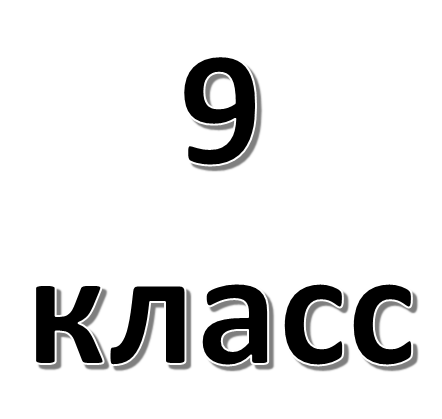 Продолжительность ЕГЭ
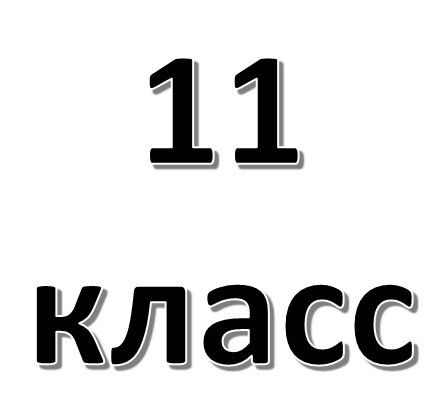 Чем можно пользоваться на экзамене?На все экзамены при себе необходимо иметь: паспорт, черную гелиевую ручку ( 2 шт.)
В 11 классе художественная литература не предоставляется!
Итоговые оценки в аттестате
Итоговые отметки выставляются по годовым оценкам, кроме предметов, которые сдавались на ОГЭ/ГВЭ. Отметки по этим предметам определяются как среднее арифметическое годовой отметки и отметки за экзамен и выставляются в аттестат целыми числами в соответствии с правилами математического округления.
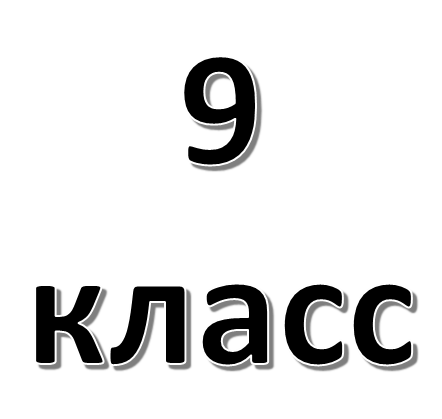 Итоговые отметки в аттестате
Отметка по математике складывается как среднее арифметическое годовых отметок по алгебре, геометрии, вероятности и статистике и экзамену.
Отметки по предметам ИЗО, музыка, технология, учебный проект за 7-8 класс. ОДНКНР – за 6 класс. 
Отдельный проект/тест по ОБЗР (Основы безопасности и защиты Родины).
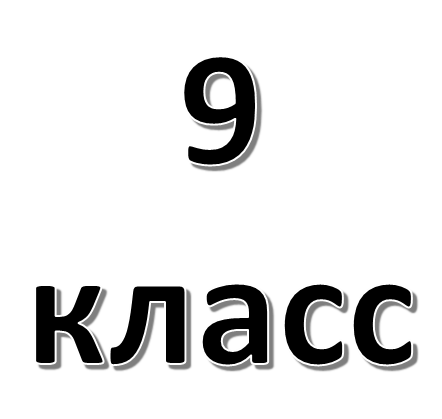 Итоговые отметки в аттестате
Среднее арифметическое полугодовых и годовых отметок обучающегося за каждый год обучения по образовательной программе среднего общего образования (10-11 классы) и выставляются в аттестат целыми числами в соответствии с правилами математического округления.
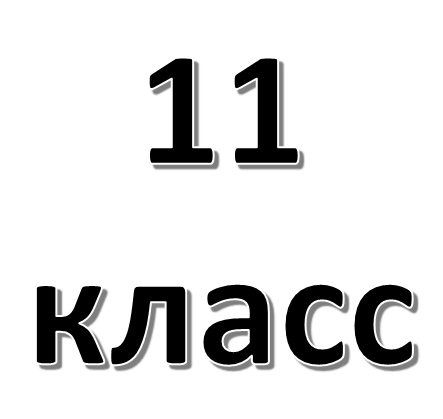 Итоговые отметки в аттестате
Отметка по математике складывается как среднее арифметическое годовых отметок по алгебре, геометрии, вероятности и статистики.
Отдельный проект/тест по ОБЗР (Основы безопасности и защиты Родины).
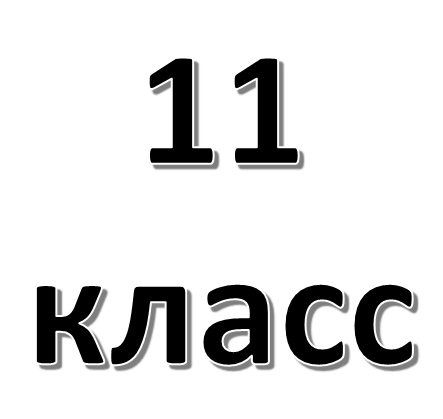 Итоговые отметки в аттестате
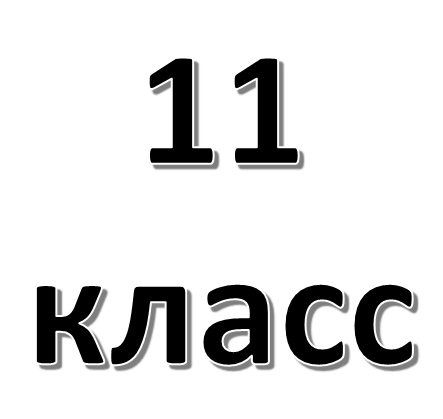 Итоговые оценки в аттестате
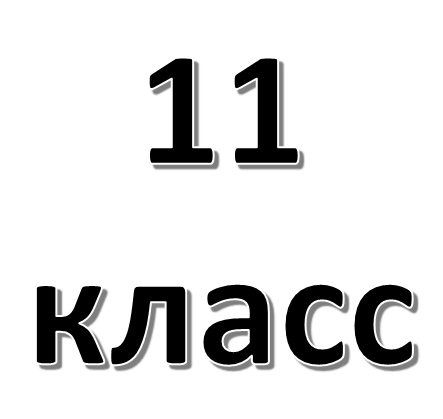 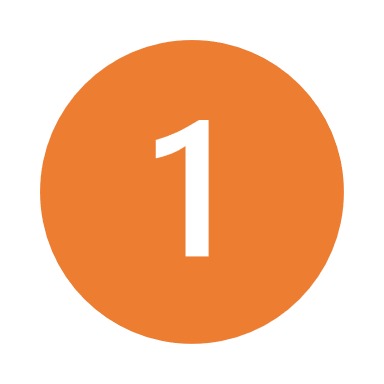 Оценки «ОТЛИЧНО» в аттестате (НЕ ДОЛЖНО БЫТЬ «3» в полугодиях!!!)
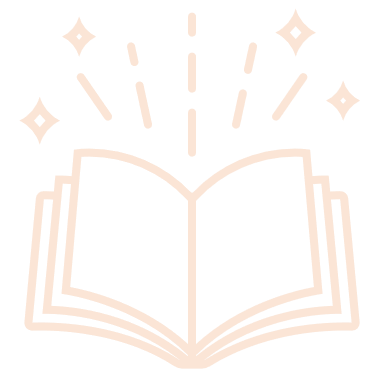 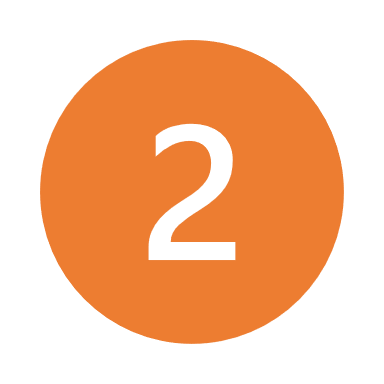 ЕГЭ по русскому языку – от 60 баллов
АТТЕСТАТ С ОТЛИЧИЕМ
ЕГЭ по математике  
- база – 5
- профиль – от 60 баллов
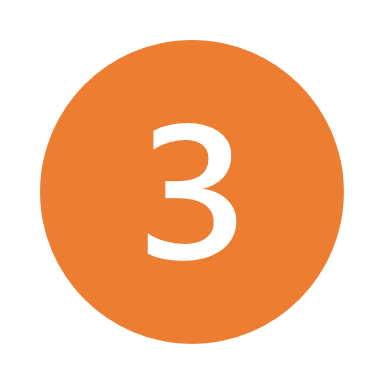 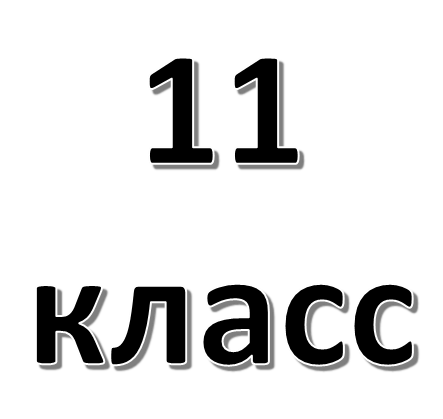 Медали
федеральную медаль 
«За особые успехи в учении» I степени
«За особые успехи в учении» II степени
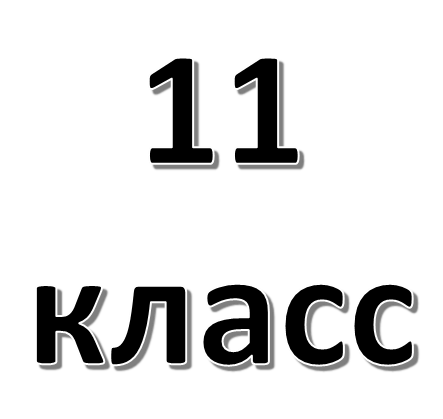 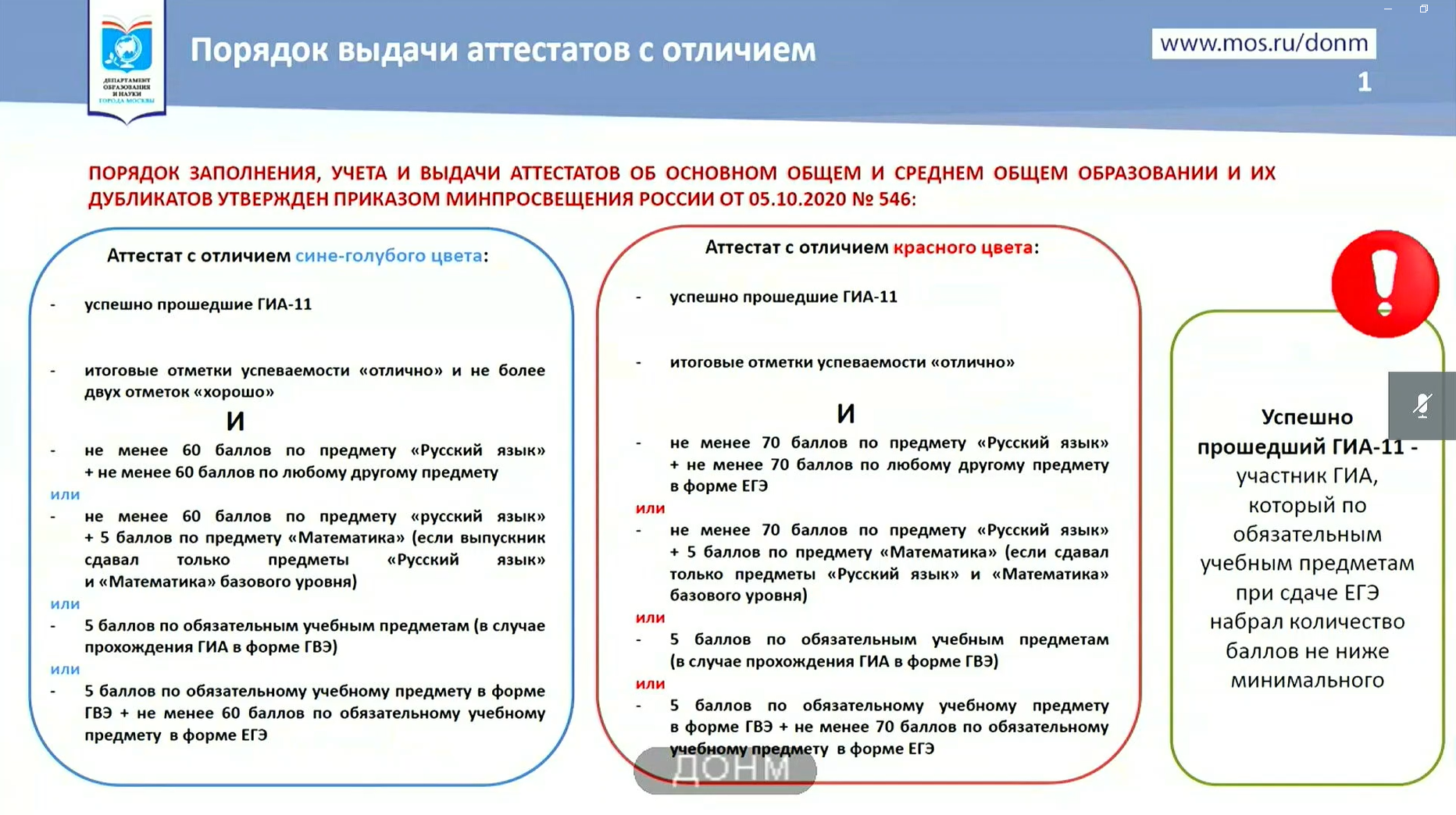 Полезные ссылки
Федеральный институт педагогических измерений fipi.ru 
Портал ЕГЭ 4ege.ru